Ascensão do fascismo e do nazismo.
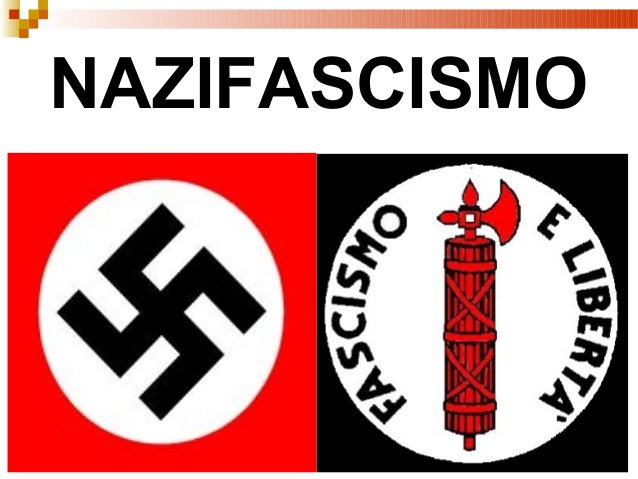 O Fascismo e o Nazismo

 Revisão do Conteúdo
O Fascismo e o Nazismo foram regimes ditatoriais, marcados pelo poder centralizado e pela violência na Europa. Estes dois regimes políticos aconteceram na Itália e na Alemanha, respectivamente, e foram impulsionados pelo período do entreguerras (1919-1939), tempo de crise na sociedade liberal e no capitalismo.
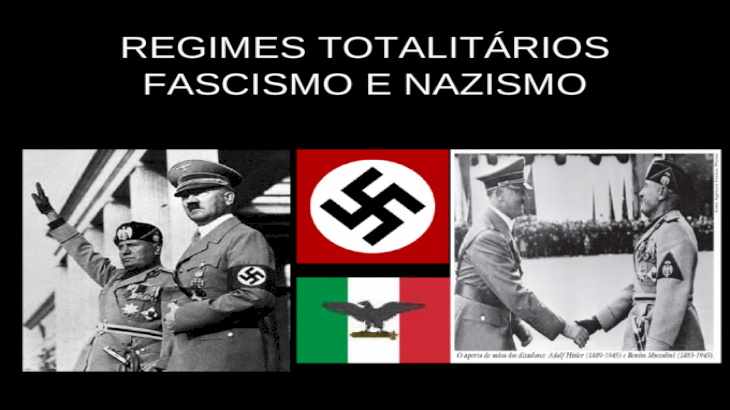 O conturbado momento histórico deu origem a um nacionalismo agressivo, bem como a novas propostas de governos, que nasciam com leis violentas e perfis ditatoriais. A Alemanha e a Itália ignoraram o liberalismo e passaram a dar espaço aos nacionais. Na Itália, Benito Mussolini chegou ao poder, e na Alemanha, Adolf Hitler. Os dois governos contavam com organizações paramilitares, uso da violência e racismo e intolerância.
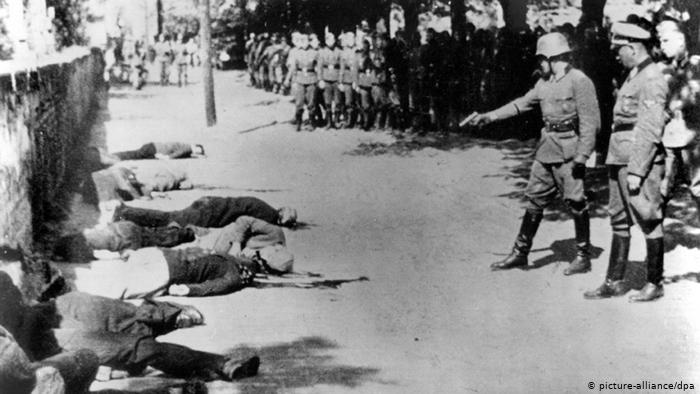 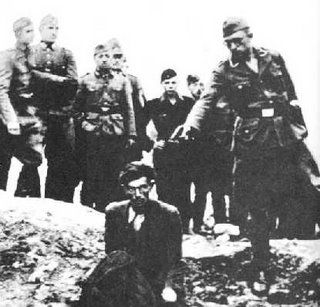 As organizações fascistas e nazistas cresceram rapidamente e dominaram a Europa. Os motivos de tal ascensão eram evidentes:
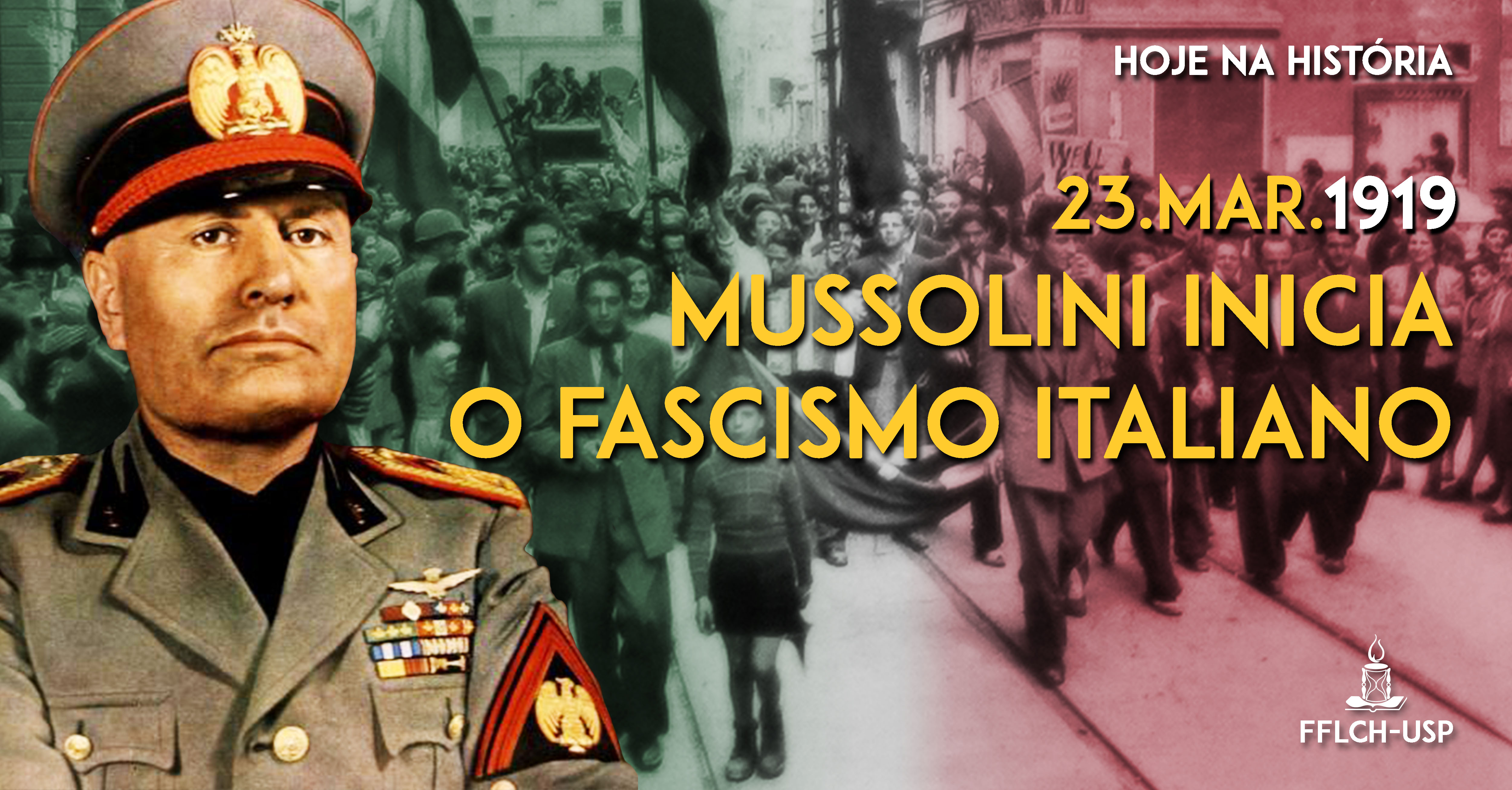 - O Fascismo cresceu por se apresentar como uma alternativa para solucionar a crise econômica vivida pela Itália depois da Primeira Guerra Mundial. Benito Mussolini criou a organização “fasci di combattimento” e, em seguida, o Partido Nacional Fascista, que prometia restabelecer a ordem no país.
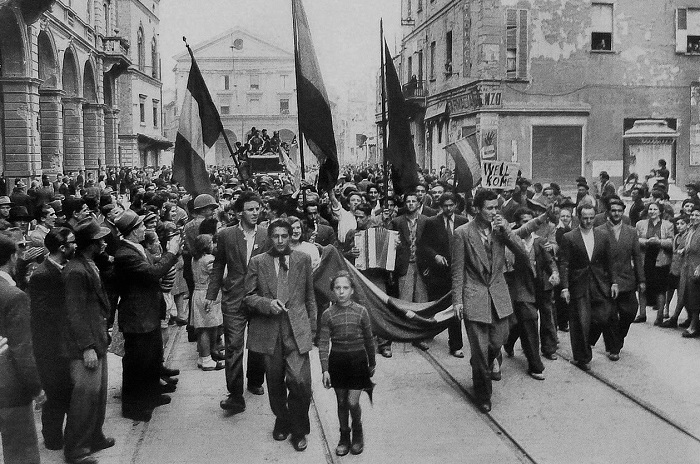 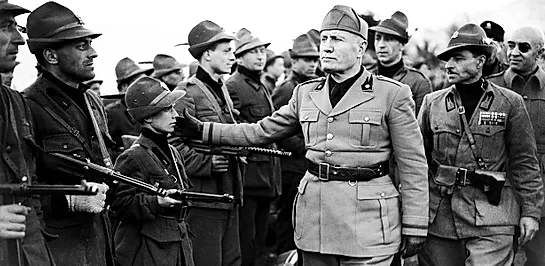 O Nazismo também surgiu como uma resposta à Primeira Guerra Mundial
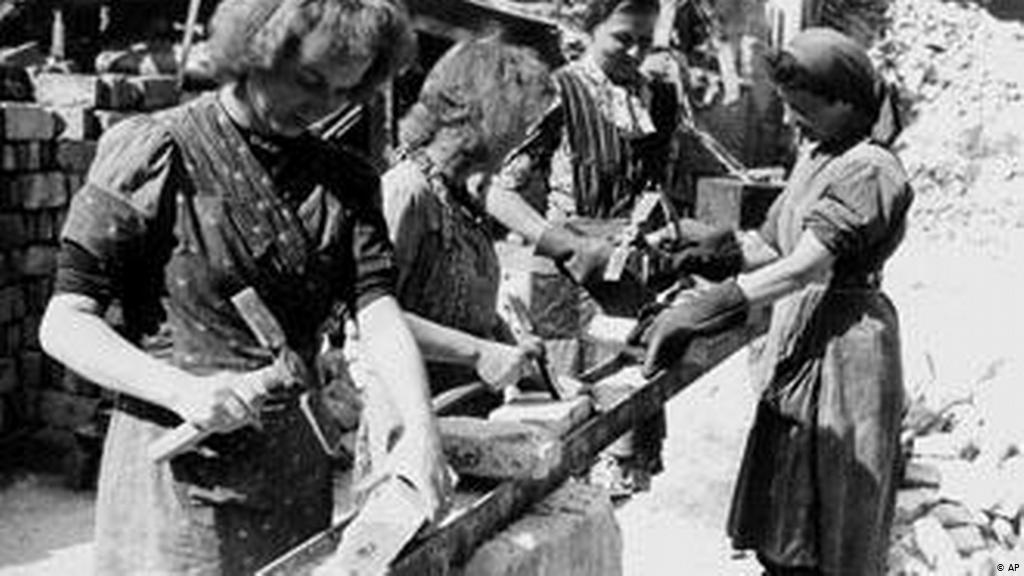 A Alemanha vivia uma crise econômica, que garantiu a rápida ascensão de Hitler ao poder.O regime totalitário pregava o extermínio de raças e grupos sociais considerados impuros, entre eles os judeus, negros e homossexuais. Esse governo levou ao Holocausto, um período negro da história mundial, marcado pela morte de milhares de pessoas na Europa.
A dura vida dos alemães logo depois da guerra
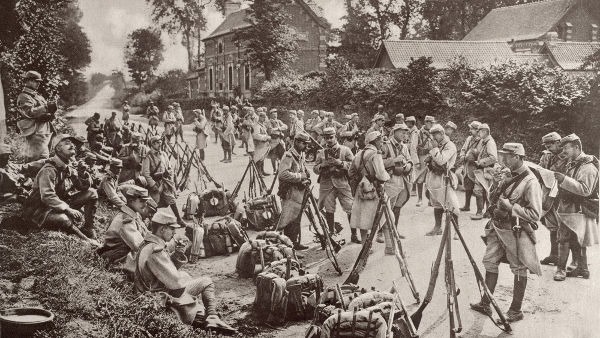 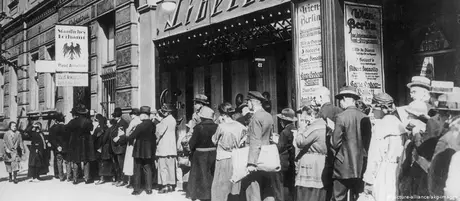 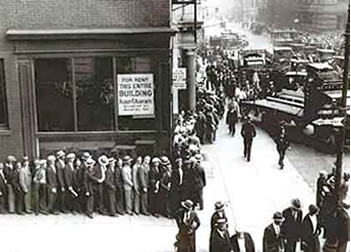 A ignorância e o desespero da população diante da crise econômica foram os fatores primordiais para a ascensão de Mussolini e Hitler. De certa forma, os cidadãos da Itália e da Alemanha acreditavam que os regimes totalitários seriam a resposta para a resolução dos problemas sociais e econômicos enfrentados na época.
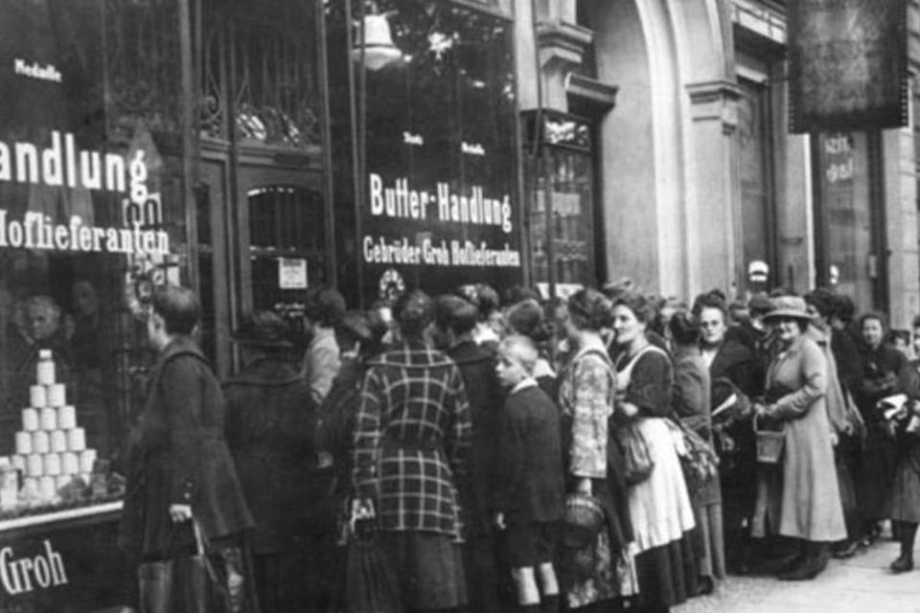 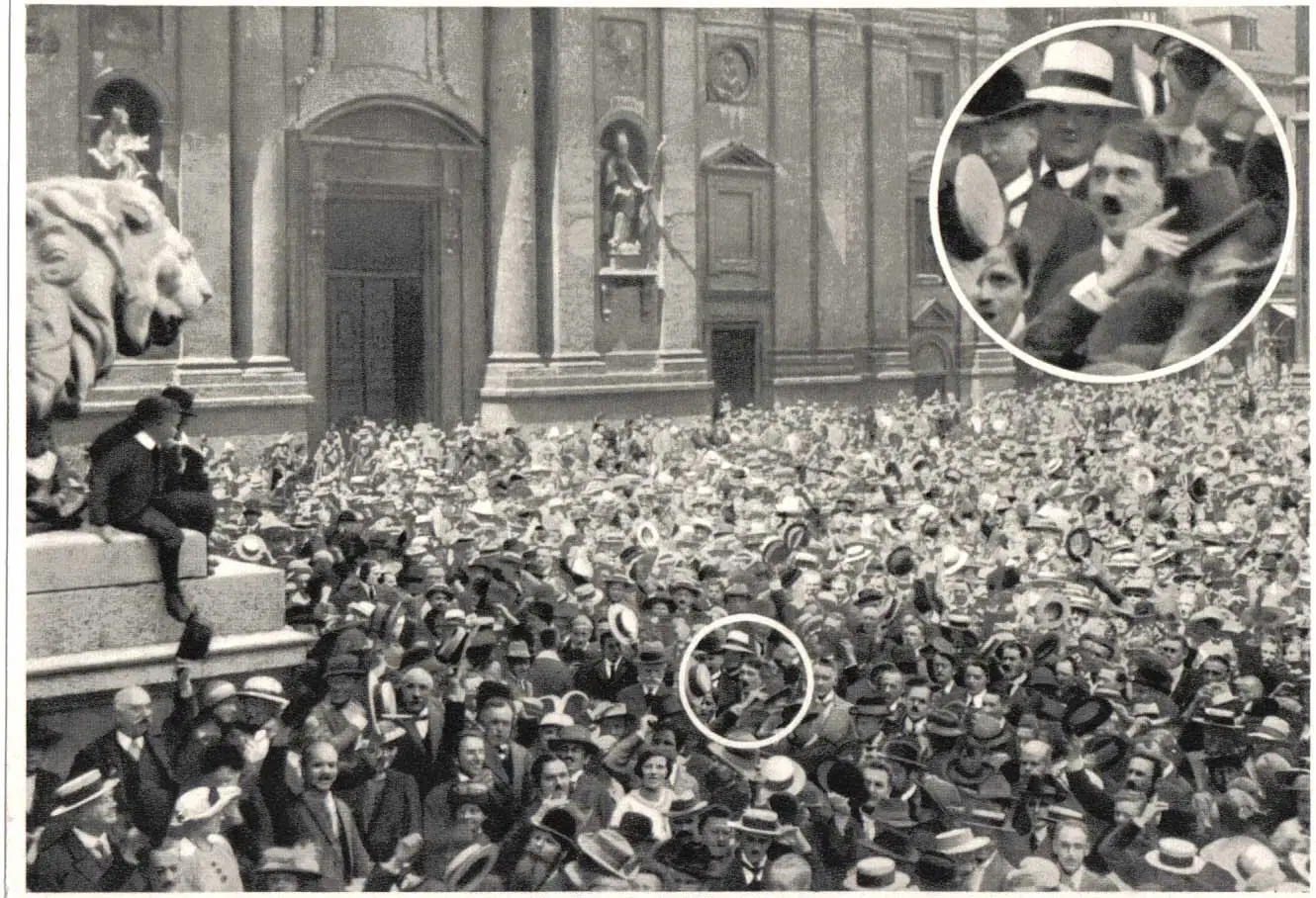 Alemanha - outubro de 1923
A inflação criou Hitler
O Nazismo na Alemanha

O Nazismo foi o regime político autoritário que se estabeleceu na Alemanha durante a crise da República de Weimar. Com um fundamento nacional-socialista, formulado por Adolf Hitler, o Nazismo defendia o nacionalismo, o racismo e a plena superioridade da raça branca ariana.
A ideologia nazista foi exposta no livro Mein Kampf (Minha Luta), escrito por Hitler. O regime defendia o totalitarismo e o expansionismo alemão, e foi bem-aceito pela maioria da sociedade, que acreditava que o Nazismo faria com que os alemães se recuperassem após as derrotas da 1ª Guerra Mundial, as dívidas, a inflação e o desemprego em massa.
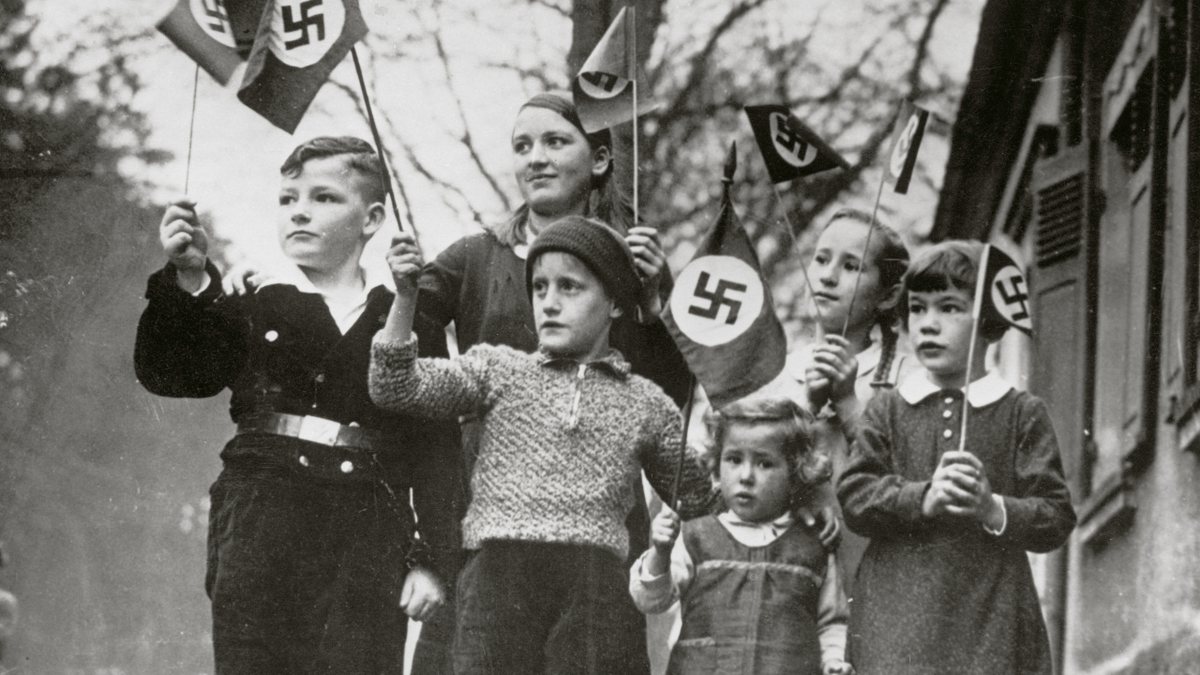 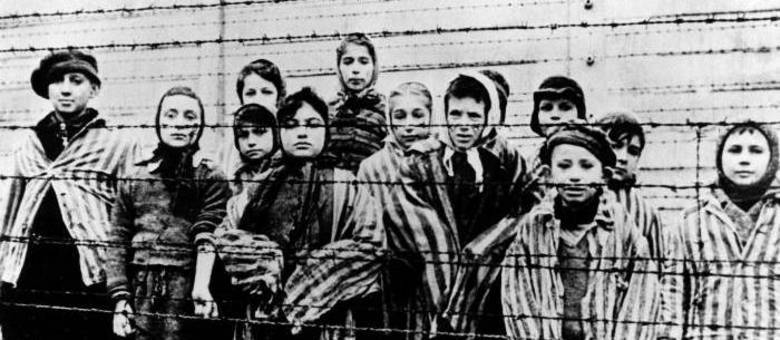 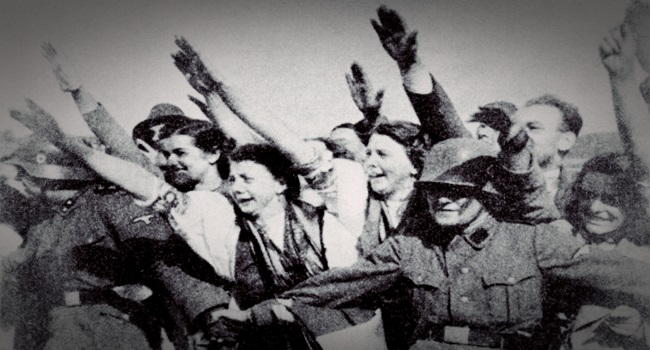 O líder do Fascismo na Itália foi Mussolini, e o líder do Nazismo na Alemanha foi Hitler. Ambos foram responsáveis por organizações paramilitares violentas e intolerantes.
Os grupos fascistas e nazistas tiveram uma expressiva filiação partidária, o que demonstra que os grupos sociais se identificavam com os ideais promovidos por esses regimes. Confira algumas informações importantes sobre estes dois modelos de governos autoritários!
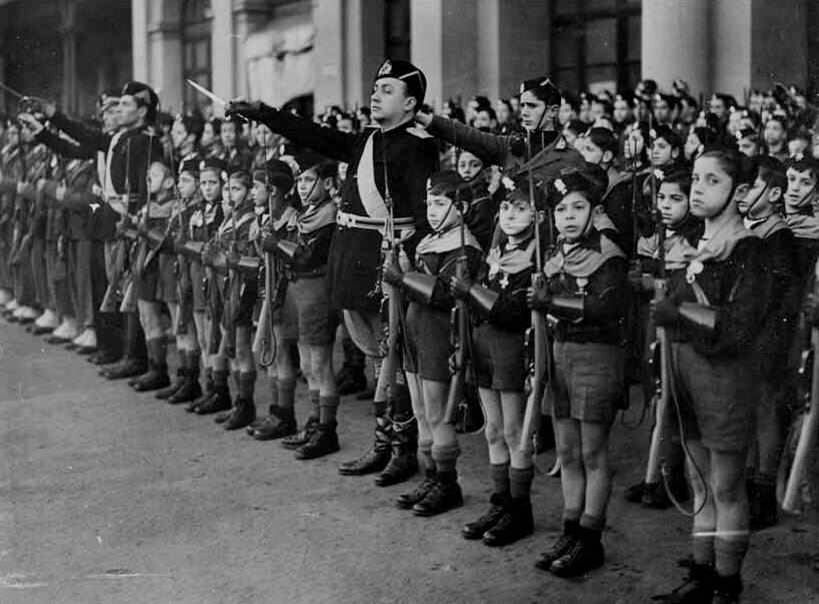 Atividades de revisão
Livro texto: Roteiro de Estudos página 96 Capitulo 5
É imprescindível a leitura do livro texto 

Assistir vídeo sobre o nazifascismo segue link